ДЕПАРТАМЕНТ ФИНАНСОВ
АДМИНИСТРАЦИИ ГОРОДА ТОБОЛЬСКА
ПРОЕКТ БЮДЖЕТА ГОРОДА ТОБОЛЬСКА НА 2023 ГОД И НА ПЛАНОВЫЙ ПЕРИОД 2024 И 2025 ГОДОВ
БЮДЖЕТ ДЛЯ ГРАЖДАН
по материалам проекта решения Тобольской городской Думы
«О бюджете города Тобольска на 2023 год  и на плановый период 2024 и 2025 годов»
Уважаемые жители города Тобольска! 


Представляем вашему вниманию «Бюджет для граждан», который познакомит вас с проектом бюджета города Тобольска за 2023 год и на плановый период 2024 и 2025 годов.
Разработка информационного ресурса «Бюджет для граждан» является одним из важных направлений работы Департамента финансов Администрации города Тобольска, нацеленной на повышение прозрачности, открытости бюджета и бюджетного процесса в нашем городе.
28 ноября 2022 года пройдут Публичные слушания по проекту решения, проект бюджета будет рассмотрен на постоянной комиссии по экономическому развитию,  бюджету, налогам и финансам Тобольской городской Думы, 30 ноября 2022 года проект решения будет рассмотрен на заседании Тобольской городской Думы. 
Надеемся, что «Бюджет для граждан» позволит вам узнать какие доходы составляют основу бюджета города Тобольска и каковы направления расходования средств, и будет полезен для понимания процессов жизнедеятельности нашего города.
ОСНОВНЫЕ ТЕРМИНЫ И ПОНЯТИЯ
БЮДЖЕТ
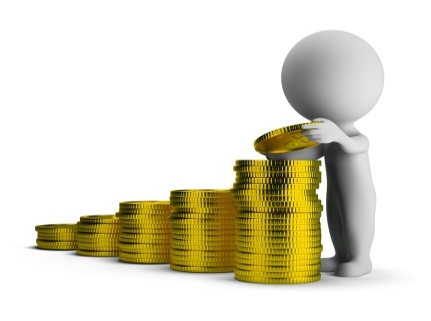 Форма образования и расходования фонда денежных средств, предназначенных для финансового обеспечения задач и функций государства и местного самоуправления
БЮДЖЕТ – 
ЭТО ПЛАН ДОХОДОВ И РАСХОДОВ НА ОПРЕДЕЛЕННЫЙ ПЕРИОД
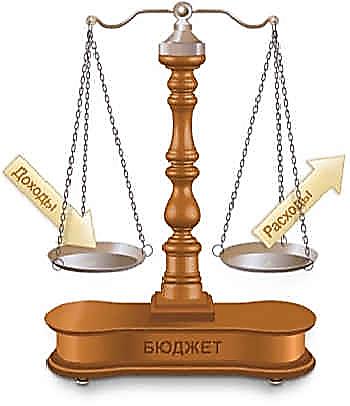 ДОХОДЫ БЮДЖЕТА – ЭТО ПОСТУПАЮЩИЕ В БЮДЖЕТ ДЕНЕЖНЫЕ СРЕДСТВА
РАСХОДЫ БЮДЖЕТА – ЭТО ВЫПЛАЧИВАЕМЫЕ ИЗ БЮДЖЕТА ДЕНЕЖНЫЕ СРЕДСТВА
ОСНОВНЫЕ ТЕРМИНЫ И ПОНЯТИЯ
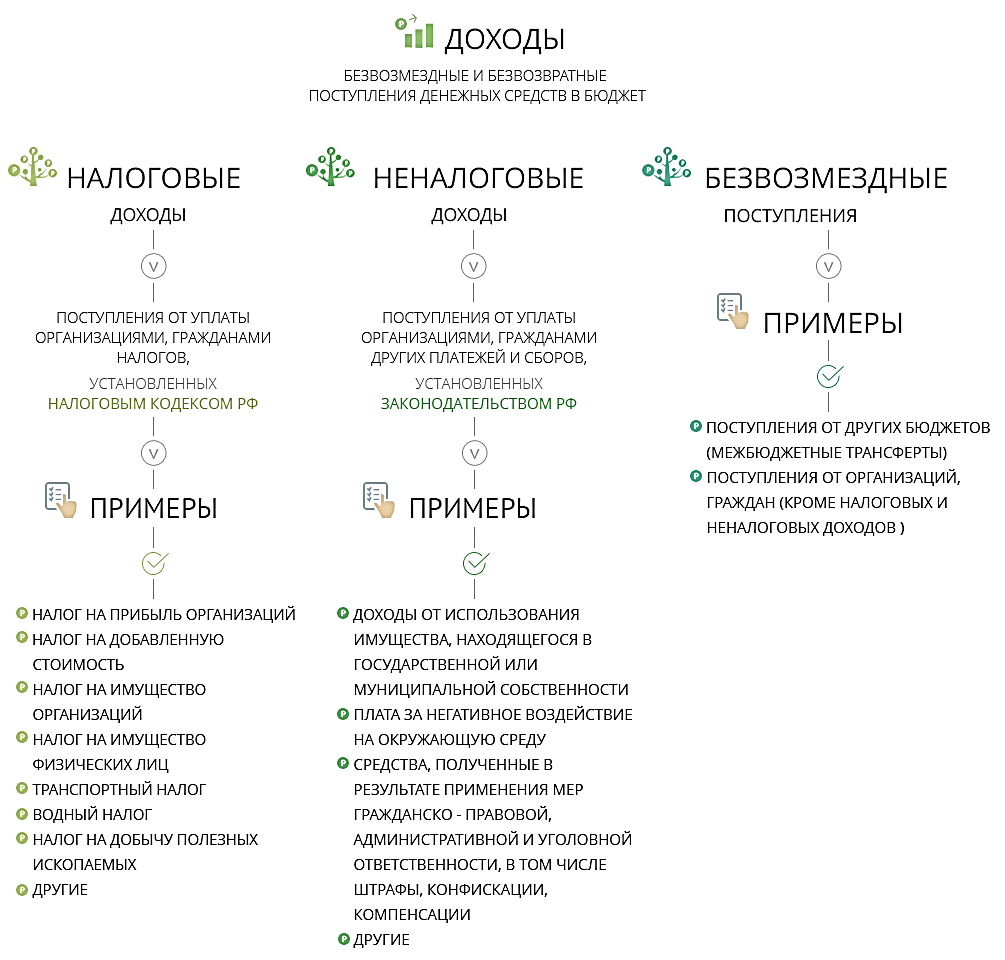 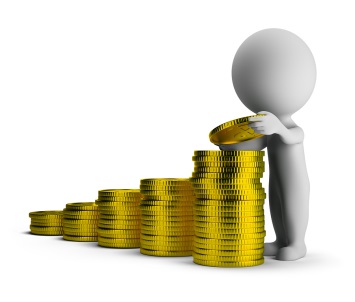 ОСНОВНЫЕ ТЕРМИНЫ И ПОНЯТИЯ
РАСХОДЫ БЮДЖЕТА
Расходы бюджета – выплачиваемые из бюджета денежные средства
Объем расходов определяется исходя из объема средств, необходимых для исполнения установленных законодательством полномочий органов местного самоуправления



Расходы бюджета города классифицируются:
по разделам и подразделам;
по главным распорядителям средств бюджета;
по муниципальным программам.
ОСНОВНЫЕ ТЕРМИНЫ И ПОНЯТИЯ
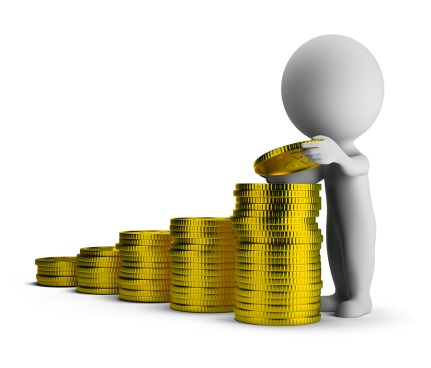 МЕЖБЮДЖЕТНЫЕ ТРАНСФЕРТЫ
Средства, предоставляемые одним бюджетом бюджетной системы Российской Федерации другому бюджету бюджетной системы Российской Федерации
НОРМАТИВЫ ОТЧИСЛЕНИЙ НАЛОГОВЫХ ДОХОДОВ НА 2022-2025 ГОДЫ, %
СОЦИАЛЬНО-ЭКОНОМИЧЕСКОЕ РАЗВИТИЕ
ОСНОВЫ ДЛЯ СОСТАВЛЕНИЯ ПРОЕКТА БЮДЖЕТА
ОСНОВНЫЕ  ХАРАКТЕРИСТИКИ БЮДЖЕТА ГОРОДА ТОБОЛЬСКА НА 2022-2024 ГОДЫ
*млн. руб.
[Speaker Notes: Итак, основные характеристики бюджета города Тобольска на предстоящие три года сформированы в следующих параметрах:
 
На 2023 год: 
доходы - 13 млрд. 728 млн. руб.;
расходы - 14 млрд. 326 млн.руб.;
дефицит – 598 млн.руб.
На 2024 год: 
доходы – 14 млрд. 218 млн. руб.;
расходы - 14 млрд. 145 млн.руб.;
профицит – 73 млн.руб.
На 2025 год: 
доходы - 14 млрд. 430 млн. руб.;
расходы - 14 млрд. 357 млн.руб.
профицит – 73 млн.руб.

Далее, я как всегда отдельно остановлюсь на доходной и расходной частях бюджета.]
СОСТАВ ДОХОДОВ БЮДЖЕТА ГОРОДА
[Speaker Notes: Прежде чем говорить проекте бюджета города по доходной части, хочу вам напомнить об источниках формирования доходной базы. 
Их – 3 группы и они представлены на данном слайде.

1-я группа – налоговые доходы – это поступления в бюджет от уплаты налогов и сборов, установленных Налоговым Кодексом РФ;
2- группа – неналоговые доходы -]
ДОХОДЫ БЮДЖЕТА ГОРОДА ТОБОЛЬСКА
СТРУКТУРА ДОХОДНОЙ ЧАСТИ БЮДЖЕТА
В 2023 ГОДУ
Безвозмездные поступления – 87,6%:
9 390   Дотации
347      Субсидии
1 995   Субвенции
291      Иные МБТ
Налоговые и                          неналоговые доходы – 12,4%:

1 512    Налоговые доходы

193       Неналоговые доходы
13 728
1 705 млн. руб.
12 023 млн. руб.
НАЛОГОВЫЕ ДОХОДЫ БЮДЖЕТА ГОРОДА
НЕНАЛОГОВЫЕ ДОХОДЫ БЮДЖЕТА ГОРОДА
*млн. руб.
В соответствии с бюджетным законодательством Российской Федерации в бюджет города Тобольска поступают НЕНАЛОГОВЫЕ ДОХОДЫ:
доходы от использования имущества, находящегося в муниципальной собственности, за исключением имущества бюджетных и автономных учреждений, а также имущества муниципальных унитарных предприятий;
плата за негативное воздействие на окружающую среду;
доходы от оказания платных услуг и компенсации затрат государства;
доходы от продажи имущества, находящегося в муниципальной собственности, за исключением имущества бюджетных и автономных учреждений, а также имущества муниципальных унитарных предприятий;
доходы от продажи земельных участков, находящихся в государственной и муниципальной собственности;
штрафы, санкции, возмещение ущерба
инициативные платежи
Прогноз поступления неналоговых доходов в бюджет города Тобольска на 2023 год и на плановый период 2024 и 2025 годов предоставлен главными администраторами доходовбюджета города Тобольска на основании утверждённых методик прогнозирования доходов
НЕНАЛОГОВЫЕ ДОХОДЫ БЮДЖЕТА ГОРОДА
РАСХОДЫ БЮДЖЕТА ГОРОДА ТОБОЛЬСКА НА 2023-2025 ГОДЫ
Бюджет формируется исходя из целей и результатов
Проект бюджета на 2023-2025 годы сформирован в рамках  муниципальных программ.
 Каждая целевая программа содержит комплекс мероприятий, направленных на достижение стратегической цели.
МУНИЦИПАЛЬНАЯ ПРОГРАММА
Стратегическая цель
Цель  
программы
Цель  
программы
Цель 
программы
Задачи
Задачи
Задачи
программные мероприятия
программные мероприятия
программные мероприятия
Показатели эффективности
[Speaker Notes: +]
ПРОГРАММНО-ЦЕЛЕВОЙ ПРИНЦИП ФОРМИРОВАНИЯ БЮДЖЕТА НА 2023 ГОД
МУНИЦИПАЛЬНЫЕ ПРОГРАММЫ
13 718 млн. руб.
0,5%
Программы общего направления
Программы управления муниципальной собственностью, улучшения жилищных условий
2,8%
Программы по обеспечению комфортной среды проживания
14,4%
Программы социальной направленности
30,5%
Программа на развитие химической и нефтехимической промышленности в городе Тобольске
47,5%
НЕПРОГРАММНЫЕ РАСХОДЫ
608 млн. руб.
РАСПРЕДЕЛЕНИЕ МУНИЦИПАЛЬНЫХ ПРОГРАММ  ПО НАПРАВЛЕНИЯМ ДЕЯТЕЛЬНОСТИ
млн. руб.
[Speaker Notes: +]
РАСПРЕДЕЛЕНИЕ МУНИЦИПАЛЬНЫХ ПРОГРАММ ПО НАПРАВЛЕНИЯМ ДЕЯТЕЛЬНОСТИ
млн. руб.
[Speaker Notes: +]
РАСХОДЫ СОЦИАЛЬНОЙ НАПРАВЛЕННОСТИ
Дошкольное образование
1 077 млн.руб.
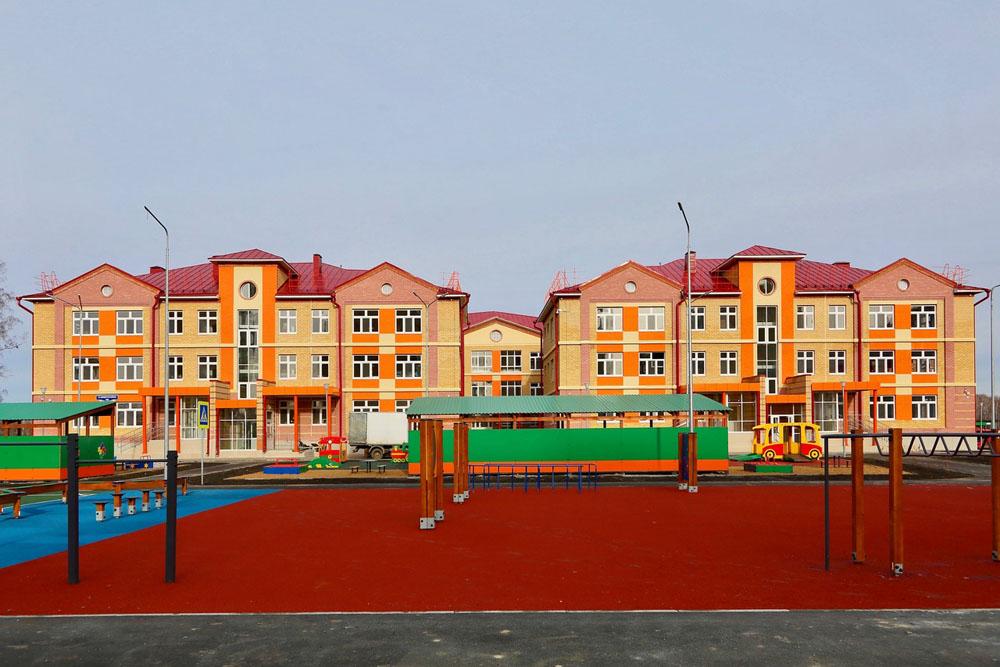 Количество детей посещающие детские сады, чел.
РАСХОДЫ СОЦИАЛЬНОЙ НАПРАВЛЕННОСТИ
Общее образование
2 131 млн.руб.
17 222
16 909
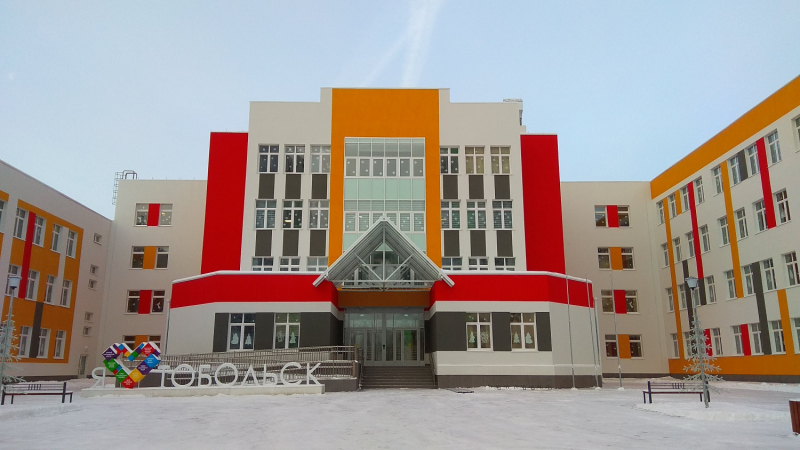 Количество детей школьного возраста, чел.
РАСХОДЫ СОЦИАЛЬНОЙ НАПРАВЛЕННОСТИ
МОЛОДЕЖНАЯ ПОЛИТКА
Содействие позитивной самореализации и интеграции молодежи в систему общественных отношений
235 млн.руб.
МАУ «ЦРМПП»
Центр добровольческого движения; Центр молодежных инициатив; Клуб «Парк Лего»; ВСМЦ «Россияне»; Клуб «Сибиряк»
24
24
МАУ ДО «ДДТ» 
Детский технопарк «Кванториум-Тобольск»; Дворец творчества детей и молодежи; скейт-парк «Максимум»; Дом природы; Центр детского технического творчества
РАСХОДЫ СОЦИАЛЬНОЙ НАПРАВЛЕННОСТИ
Учебно-методический центр военно-патриотического воспитания молодежи «Авангард»
11 млн.руб.
Развитие командного духа, чувство ответственности за себя, родных и близких
Знакомство с передовыми технологиями оборонной промышленности и улучшать физическую подготовку
3 направления деятельности:

Проведение учебных сборов по основам военной службы
Проведение военно-патриотических, в том числе оборонно-спортивных и юнармейских лагерей (смен) в период школьных каникул
Проведение военно-спортивных мероприятий, игр и соревнований
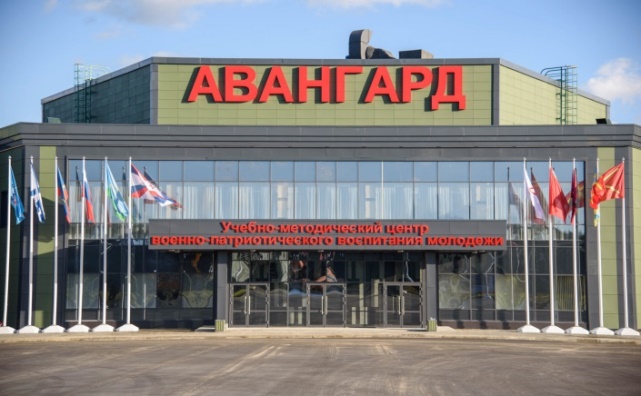 24
24
РАСХОДЫ СОЦИАЛЬНОЙ НАПРАВЛЕННОСТИ
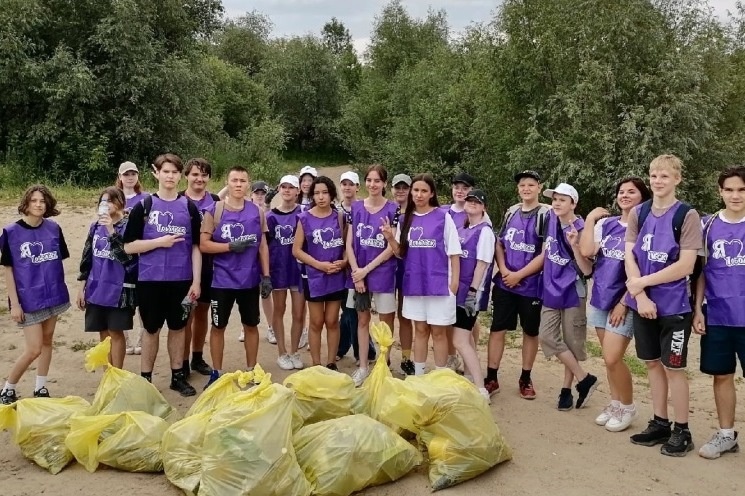 РАСХОДЫ СОЦИАЛЬНОЙ НАПРАВЛЕННОСТИ
Физическая культура и спорт
535 млн.руб.
24
24
МАУ ДО «ДЮСШ №2»
Стадион «Тобол»
СК «Центральный»
СК «Олимп»
СК «Тигренок», 
«Сноупарк»
СК «Чемпион»
МАУ ДО «ДЮСШ №1»
ДС «Кристалл», СК «Лидер», 
СК «Иртыш»,                               7 Спортивных  клубов
МАУ «ЦПСМ» 
СК «Молодость»
РАСХОДЫ СОЦИАЛЬНОЙ НАПРАВЛЕННОСТИ
Предоставление культурно-досуговых услуг
209 млн.руб.
24
24
РАСХОДЫ СОЦИАЛЬНОЙ НАПРАВЛЕННОСТИ
Предоставление библиотечных услуг
63 млн.руб.
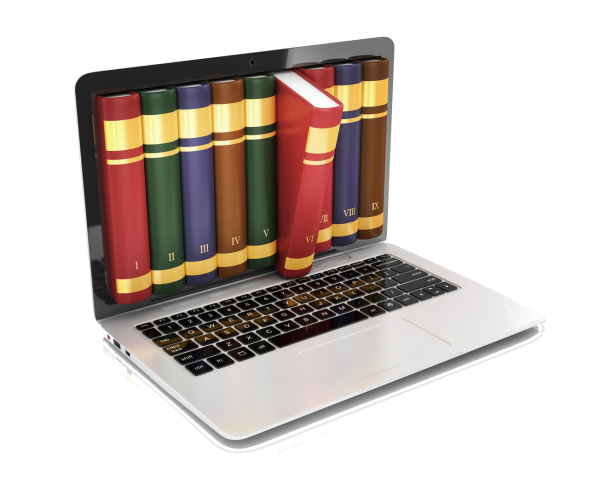 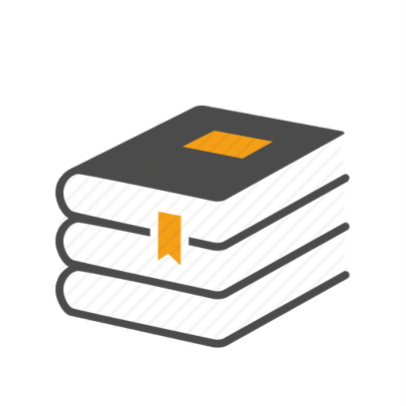 РАСХОДЫ СОЦИАЛЬНОЙ НАПРАВЛЕННОСТИПоддержка одаренных детей
РАСХОДЫ СОЦИАЛЬНОЙ НАПРАВЛЕННОСТИРазвитие материально технической базы учреждений социальной сферы
753 млн.руб.
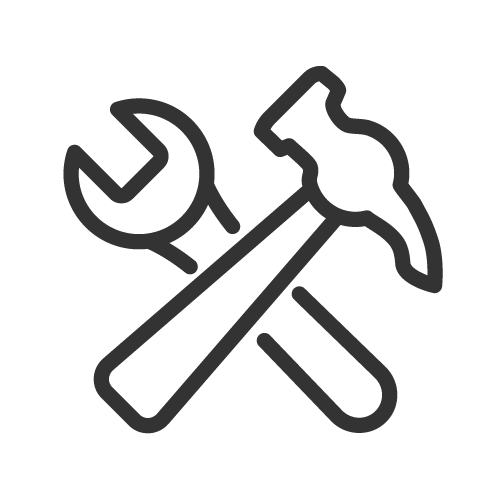 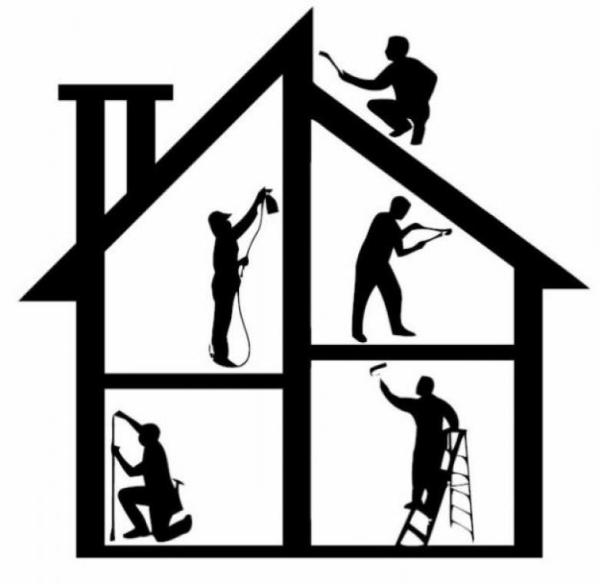 Школа № 16 (корп.1)






- Центр Гимнастики
Детские сады: 
№ 1; №7; №10; №40
- Структурные подразделения школ: №2; №6 
 Школы: № 14; 20;
 Гимназия им.Лицмана
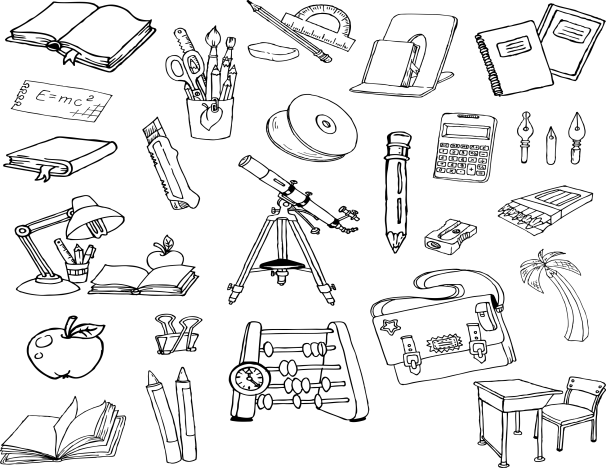 Детский сад №30
 Школа № 16 (корп.1)
 Дом детского творчества
 Детская центральная библиотека им.П.П. Ершова
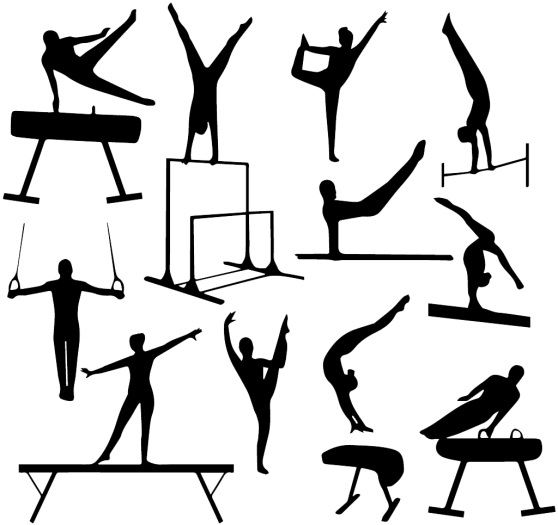 24
24
Школа № 16 (корп.1)
 Центр спорта и отдыха «Тобол»
РАСХОДЫ СОЦИАЛЬНОЙ НАПРАВЛЕННОСТИДополнительные меры социальной поддержки отдельным категориям граждан  г. Тобольска
МП «РАЗВИТИЕ ХИМИЧЕСКОЙ И НЕФТЕХТМИЧЕСКОЙ ПРОМЫШЛЕННОСТИ В ГОРОДЕ ТОБОЛЬСКЕ»
млн. руб.
Перечень и значения показателей, характеризующих получение экономического и (или) иного полезного для Тюменской области эффекта инвестиционного проекта «Комплексное развитие Тобольской промышленной площадки»
РАСХОДЫ ПО ОБЕСПЕЧЕНИЮ КОМФОРТНОЙ СРЕДЫ ПРОЖИВАНИЯ Строительство, реконструкция и ремонт объектов дорожного хозяйства
2022 год -  
532 млн. руб.
2023 год - 
678 млн. руб.
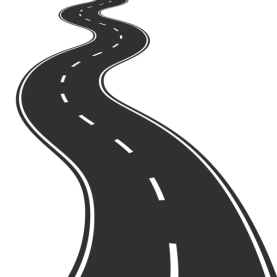 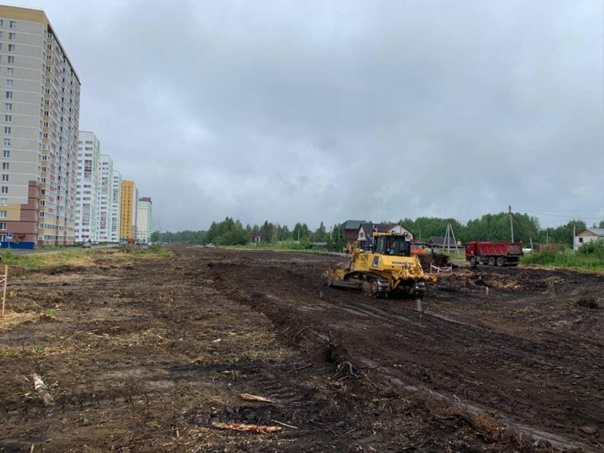 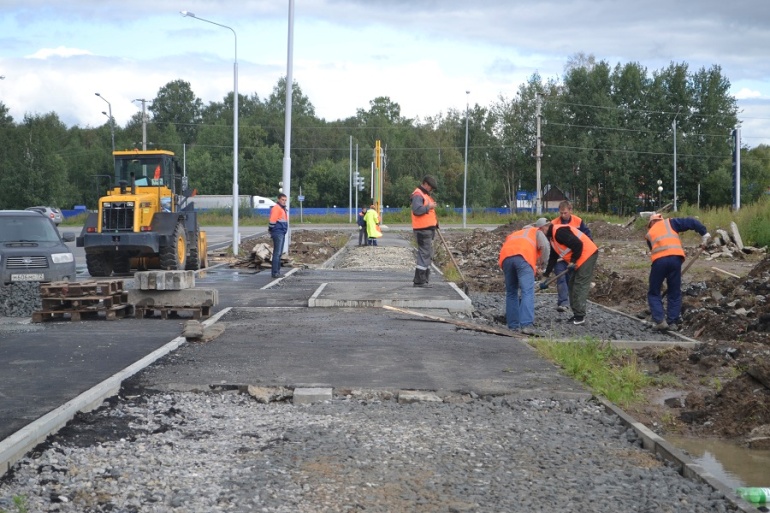 РАСХОДЫ ПО ОБЕСПЕЧЕНИЮ КОМФОРТНОЙ СРЕДЫ ПРОЖИВАНИЯСодержание улично-дорожной сети
2023 год -  
403,9 млн. руб.
2022 год -  
363,9 млн. руб.
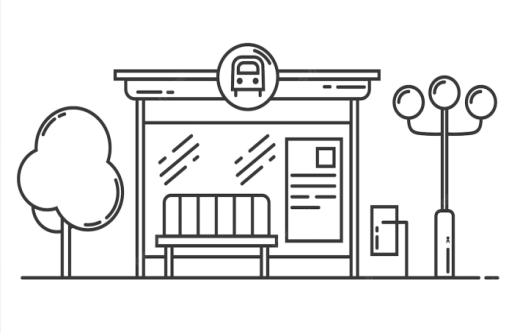 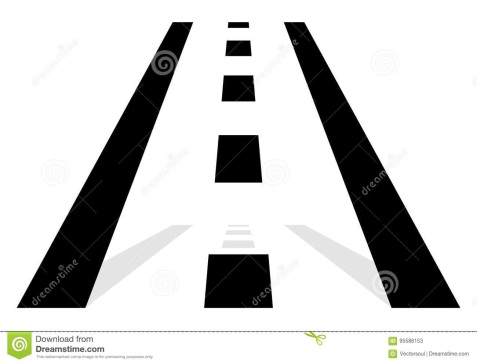 173 остановочных павильонов
373,6
 км. дорог
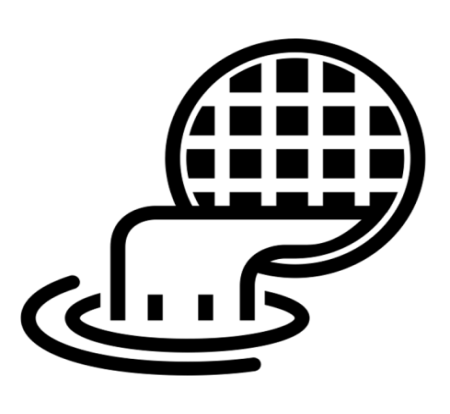 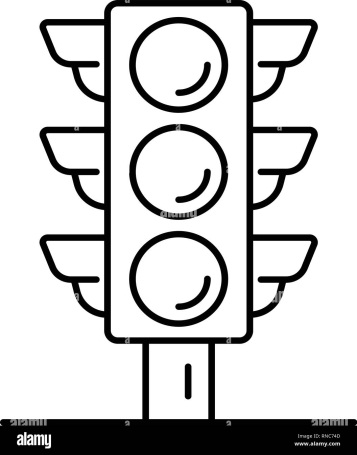 38,2 км протяженность закрытой системы водоотвода
25 шт. светофоров
РАСХОДЫ ПО ОБЕСПЕЧЕНИЮ КОМФОРТНОЙ СРЕДЫ ПРОЖИВАНИЯ
Текущее содержание объектов благоустройства территории города
188 млн. руб.
Новые объекты 2022 года
Аптекарский сад
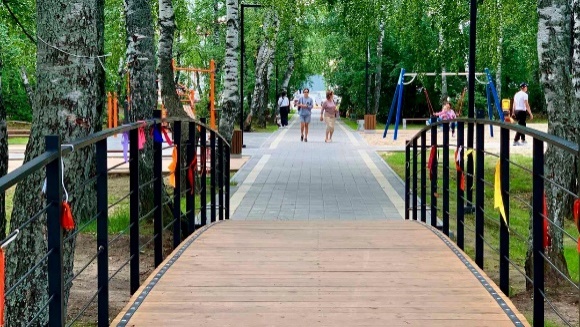 28 скверов и парков
4 фонтана
49 тыс.кв.м. 
зеленых насаждений
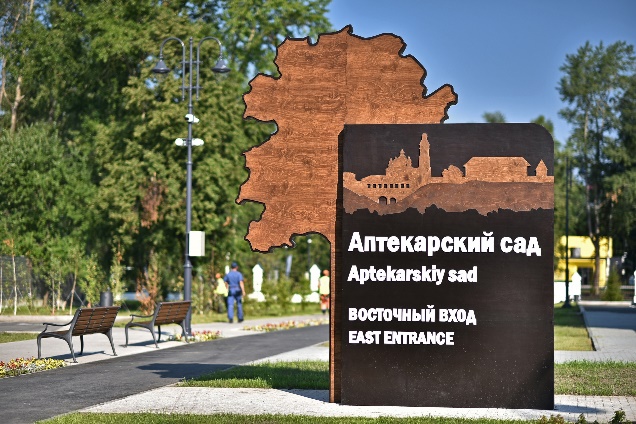 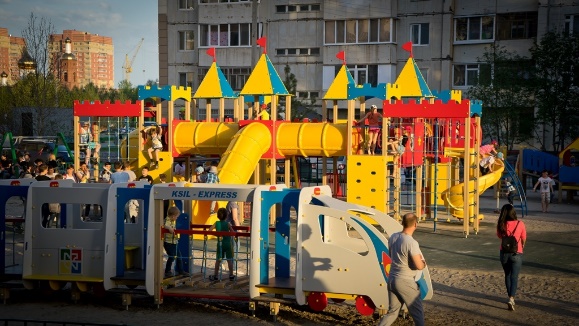 28 детских площадок
17 спортивных площадок
Скульптурная композиция 
"Д.Чулков и "Ладья"
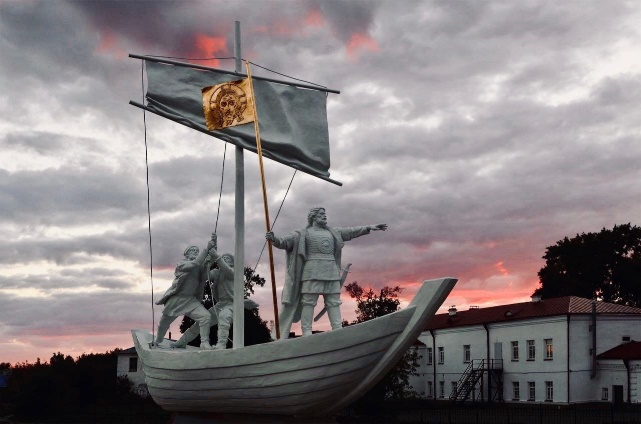 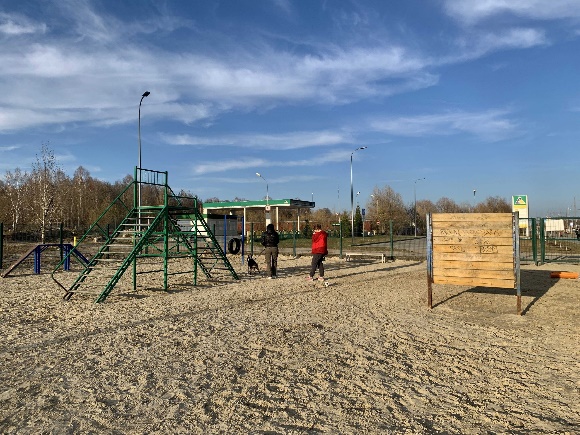 7 площадок для выгула собак
15 общественных 
туалетов
РАСХОДЫ ПО ОБЕСПЕЧЕНИЮ КОМФОРТНОЙ СРЕДЫ ПРОЖИВАНИЯЖилищно-коммунальное хозяйство
Планируемые работы в 2023 году
314 млн. руб.
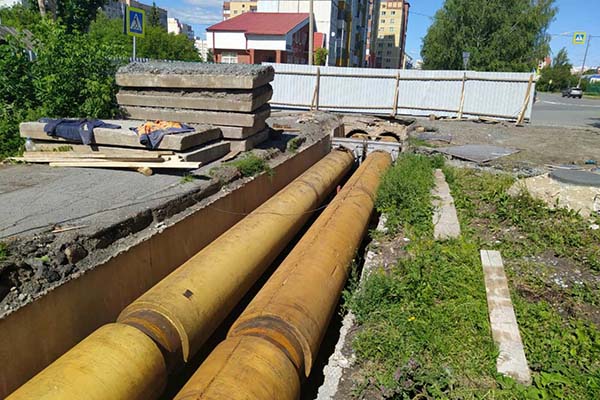 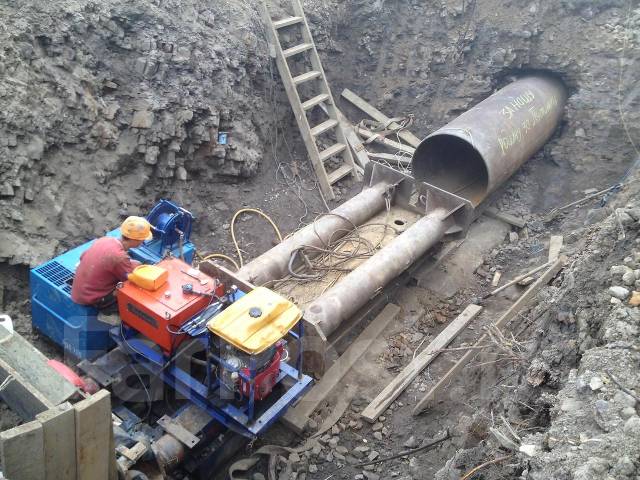 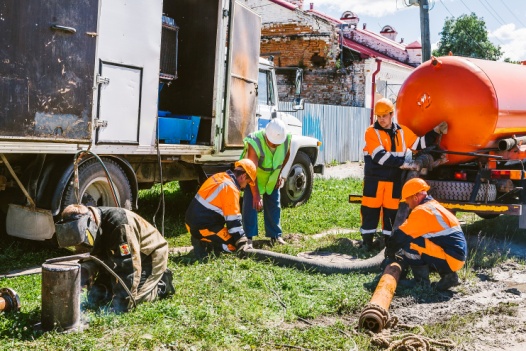 Ремонт сетей теплоснабжения –
724 м
Строительство 
сетей водоснабжения –
8 813 м
Ремонт сетей водоотведения –
456 м
Строительство сетей водоотведения –
2 839 м
Аварийность на инженерных сетях, ед./км
РАСХОДЫ ПО ОБЕСПЕЧЕНИЮ КОМФОРТНОЙ СРЕДЫ ПРОЖИВАНИЯ Реконструкция и содержание объектов газораспределения
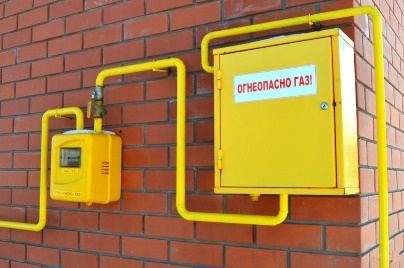 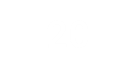 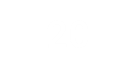 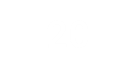 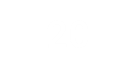 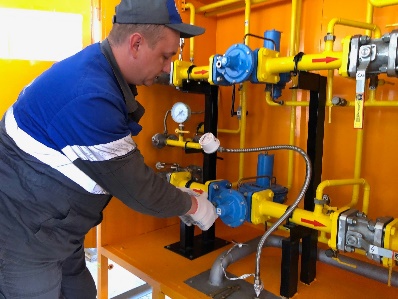 Региональный проект «Чистая вода» в рамках Национального проекта «Жилье и городская среда» 
Строительство сетей водоснабжения: в мкр. Восточный; в мкр. Сумкино по ул. Заречная, ул. Дачная; в мкр. Иртышский ул. Зыряновская, пер. Заречный.
РАСХОДЫ ПО ОБЕСПЕЧЕНИЮ КОМФОРТНОЙ СРЕДЫ ПРОЖИВАНИЯРеализация национальных проектов
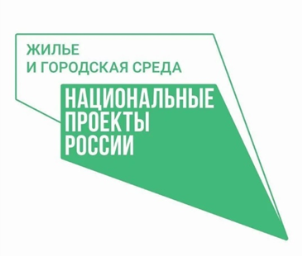 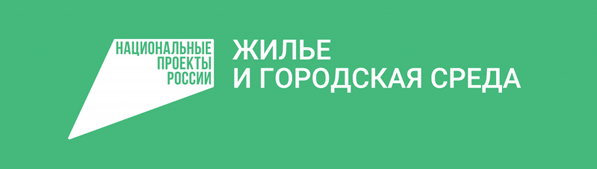 471 млн.руб.
Проект «Благоустройство Александровского сада» признан победителем VI всероссийского конкурса лучших проектов создания комфортной городской среды с реализацией проектов в 2023-2024 годах
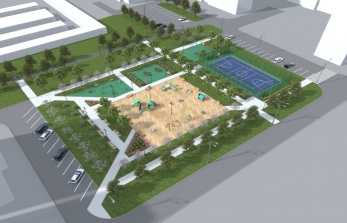 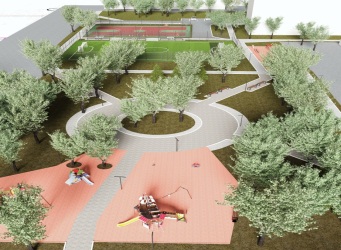 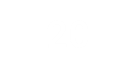 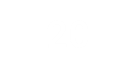 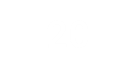 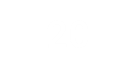 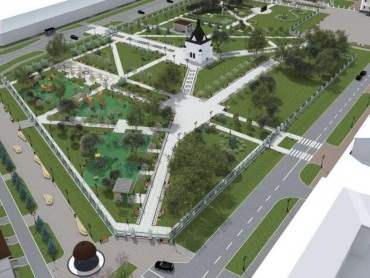 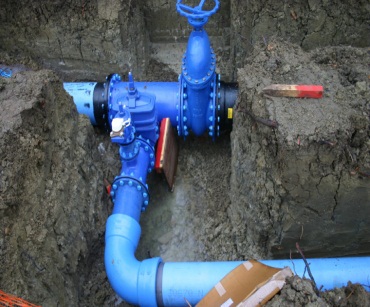 УПРАВЛЕНИЕ МУНИЦИПАЛЬНОЙ СОБСТВЕННОСТЬЮ, УЛУЧШЕНИЕ ЖИЛИЩНЫХ УСЛОВИЙ
Улучшение жилищных условий граждан
105,5 млн.руб.
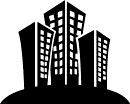 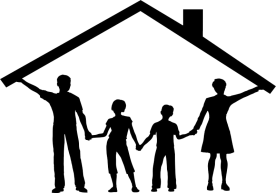 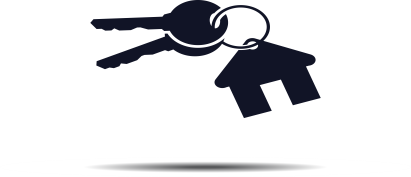 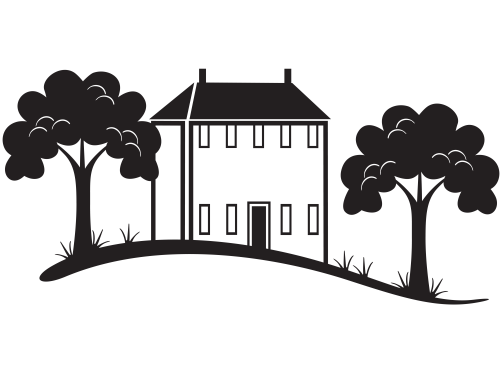 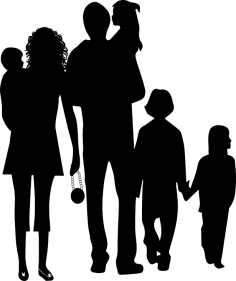 НЕПРОГРАММНЫЕ НАПРАВЛЕНИЯ РАСХОДОВ
НЕПРОГРАММНЫЕ НАПРАВЛЕНИЯ РАСХОДОВ НА 2023 ГОД
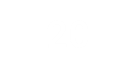 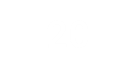 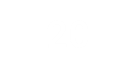 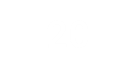 МУНИЦИПАЛЬНЫЙ ДОРОЖНЫЙ ФОНД на 2023-2025 годы
Решением Тобольской городской Думы от 29.10.2013 №145 «О муниципальном дорожном фонде города Тобольска» с 1 января 2014 года создан муниципальный дорожный фонд. 
	Муниципальный дорожный фонд города Тобольска - это часть средств бюджета города, подлежащая использованию в целях финансового обеспечения дорожной деятельности в отношении автомобильных дорог общего пользования местного значения, а также капитального ремонта и ремонта дворовых территорий многоквартирных домов, проездов к дворовым территориям многоквартирных домов на территории города Тобольска.
	Средства дорожного фонда имеют целевое назначение и не подлежат изъятию или расходованию на нужды, не связанные с обеспечением дорожной деятельности.
Млн.руб.
КОНТАКТНАЯ ИНФОРМАЦИЯ
ДЕПАРТАМЕНТ ФИНАНСОВ 
АДМИНИСТРАЦИИ ГОРОДА ТОБОЛЬСК
ул. Аптекарская, 3
г. Тобольск, Тюменская область
Телефон: (3456) 27-77-41
Факс: (3456) 25-22-26
E-mail: depfin@admtobolsk.ru
График работы: 
Понедельник – четверг: с 8.45 до 18.00 
Пятница с 9.00 до 17.00